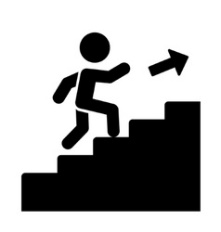 GCSE History
Ready for your next step
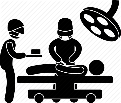 How did we learn how to treat disease?
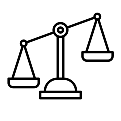 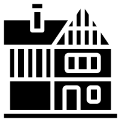 How did Hitler change Germany?
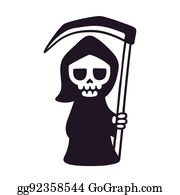 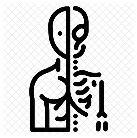 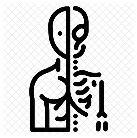 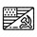 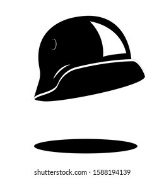 Who was to blame for the Cold War?
How was the Space Race part of the Cold War?
How did surgery get safer?
Why was the Cuban Missile Crisis significant?
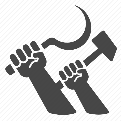 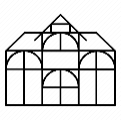 What was life like in Elizabethan England?
How did Elizabeth solve England’s religious problems?
Learning from the Historic Environment?
Why was the NHS created?
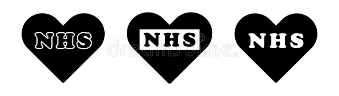 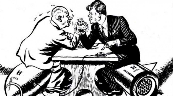 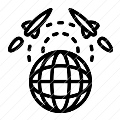 Why was it dangerous to be ill in the Middle Ages?
Why did we learn more about the body in the Renaissance
Why did we learn more about the body in the Renaissance
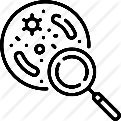 What caused the Cold War?
Year
9
Year
11
Year
8
Year
10
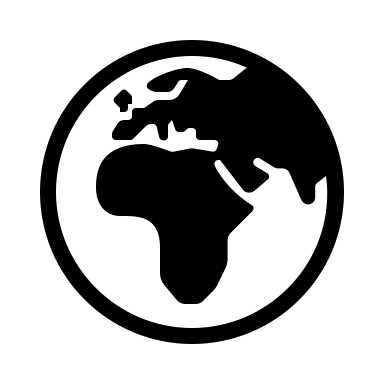 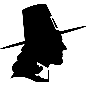 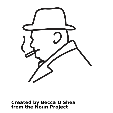 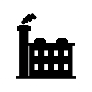 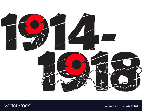 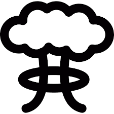 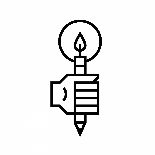 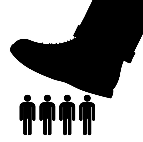 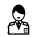 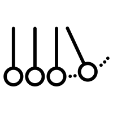 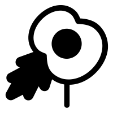 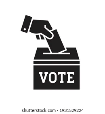 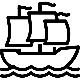 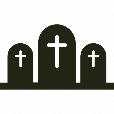 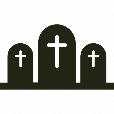 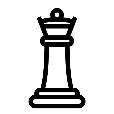 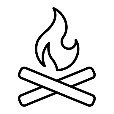 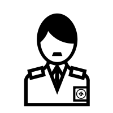 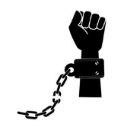 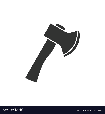 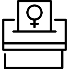 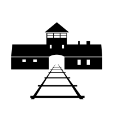 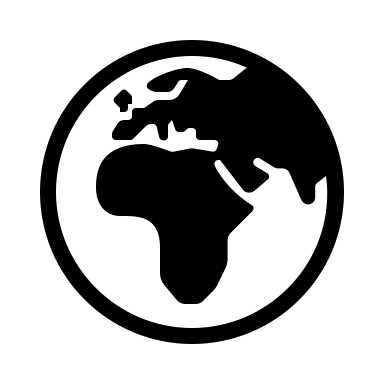 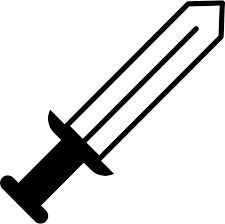 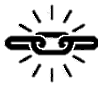 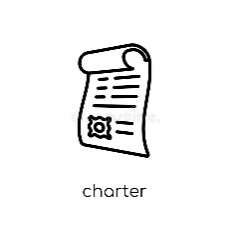 How did Industrialisation change how people lived and worked?
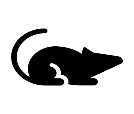 Why is Churchill on a £5 note?
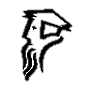 How and why did Britain develop an Empire?
What type of leader was Oliver Cromwell?
How did the First World War change Germany?
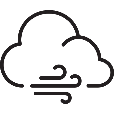 Why did the German people vote for Hitler?
How should we remember the Holocaust?
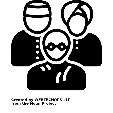 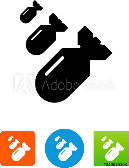 What was the impact of the atom bomb?
How did Hitler seize control of Germany?
Why was Charles I executed?
How did women win the vote?
Why did the Holocaust happen?
What caused the Civil War?
What was life like in the trenches?
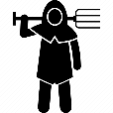 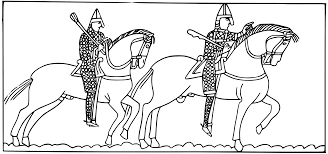 Was Haig the “butcher” of the Somme”?
Was Haig the “butcher” of the Somme”?
How did Elizabeth show a woman could rule?
Does “Bloody” Mary deserver her nickname?
How important was the role of Hitler?
Why did the war start?
What was life like for enslaved people?
Why was slavery abolished?
Why did England and Spain go to war?
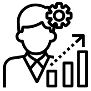 How did Britain get more democratic?
How did William conquer England?
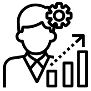 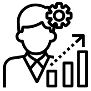 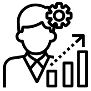 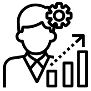 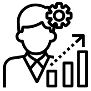 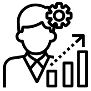 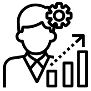 How reliable is the Bayeux Tapestry?
Why is the magna Carta significant?
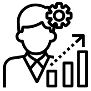 What was the Feudal system?
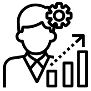 How did the Normans change England?
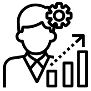 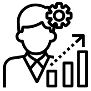 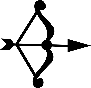 How and why have Africa & India won independence?
analysing historical interpretations
causes and consequences
analysing historical evidence
causation
change & significance
causation
change & significance
analysing historical interpretations
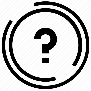 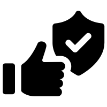 Why was Thomas Becket murdered?
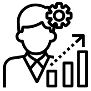 Health and the People
chronology
What was the Black Death?
change & significance
causation
causation
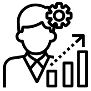 Why did the Reformation happen?
analysing historical interpretations
analysing historical interpretations
Year
7
analysing historical evidence
Why is it important to know about the Windrush Generation?
How was the Second World War different?
Why was the Spanish Armada defeated?
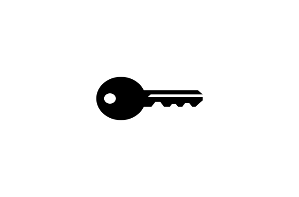 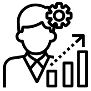 What was it like to live in the Middle Ages?
What happened to the Lindow Man?
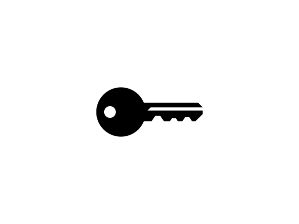 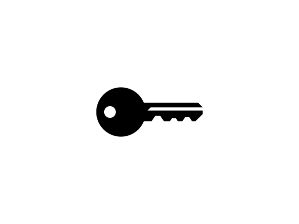 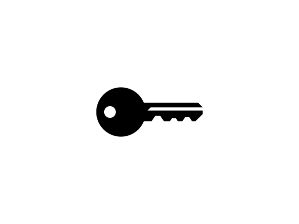 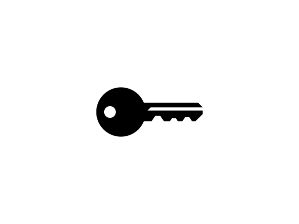 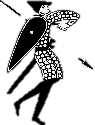 The Cold War: Conflict and tension 1945-1972
What caused the Peasants Revolt?
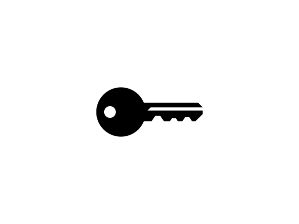 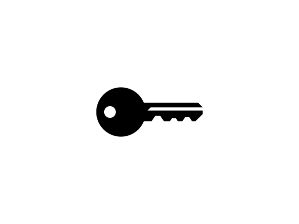 Why were the Normans significant?
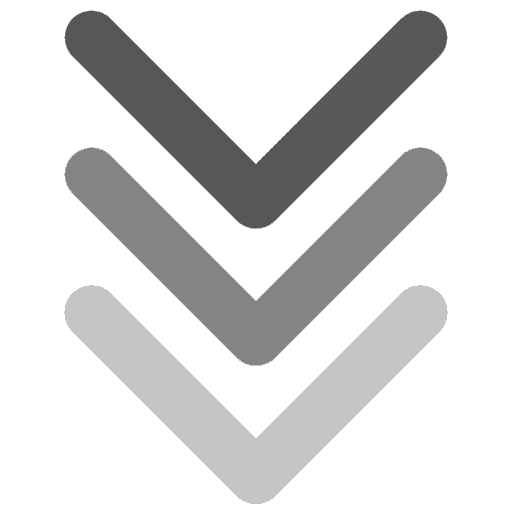 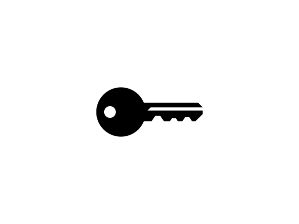 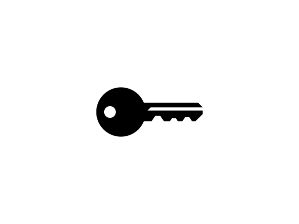 How do we learn History?
What was the First World War?
How significant was the Reformation?
Why were the Crusades significant?
Why did Charles lose his head?
Elizabethan England
Why did the Second World War change Britain’s role in the World?
Who had the most power in the Middle Ages
What the impact of the Slave Trade?
Why did William win the Battle of Hastings?
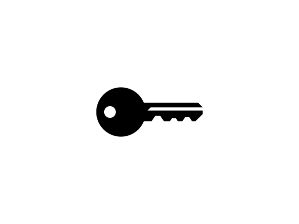 Why did the Industrial Revolution change Britain?
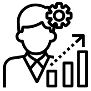 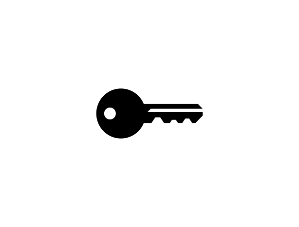 Why did the Normans invade England?
Why did the Second World War happen?
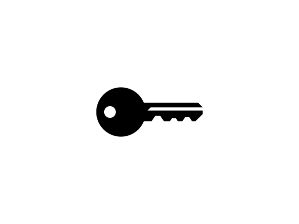 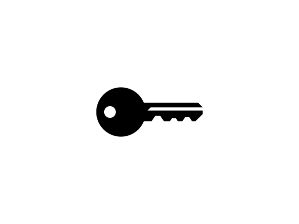 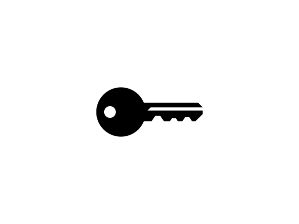 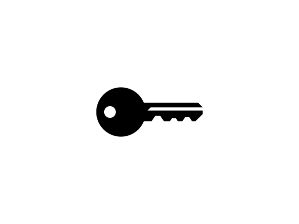 Germany: Democracy and Dictatorship
causes and consequences
How Glorious was Elizabeth I?
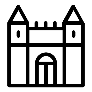 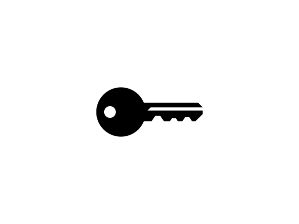 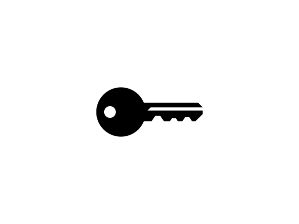 What has made modern Britain modern Britain?
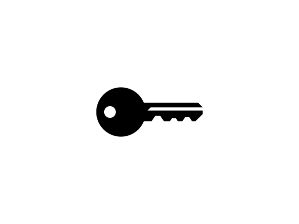 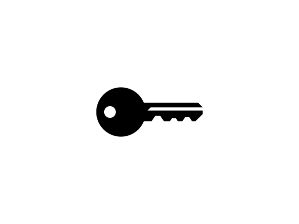 How should we remember The Holocaust
[Speaker Notes: Key stage 3 and 4]
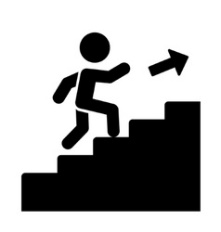 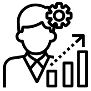 Reach substantiated conclusions
Ready for your next step
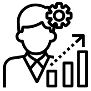 Y12 Mock exams
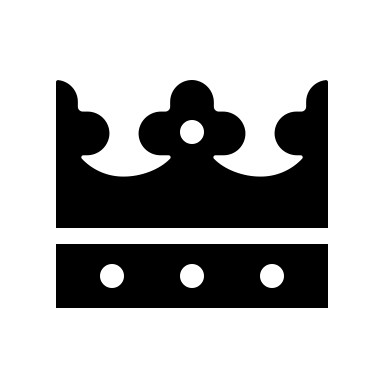 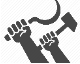 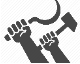 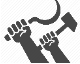 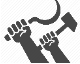 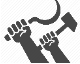 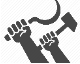 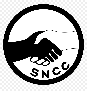 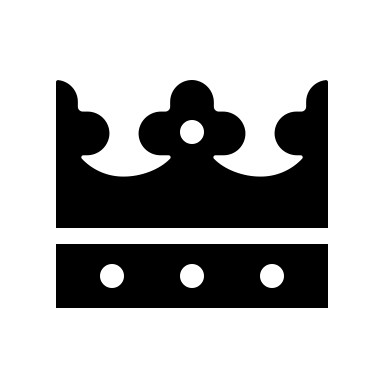 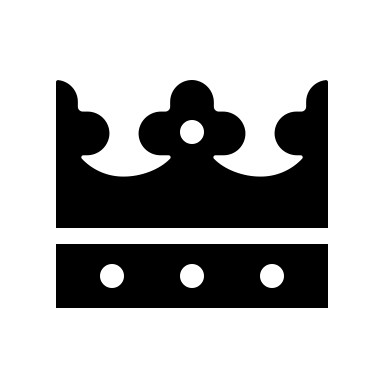 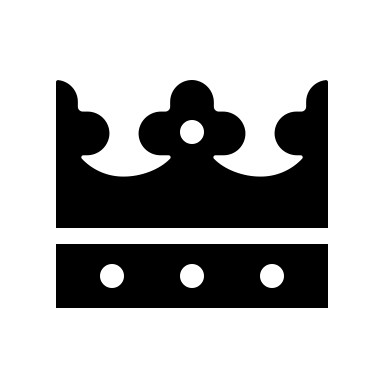 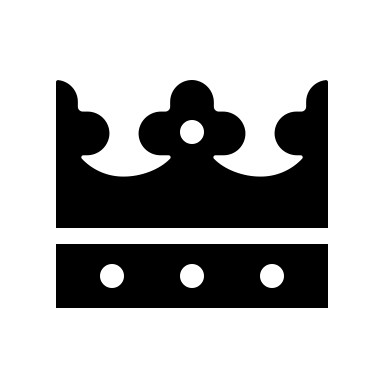 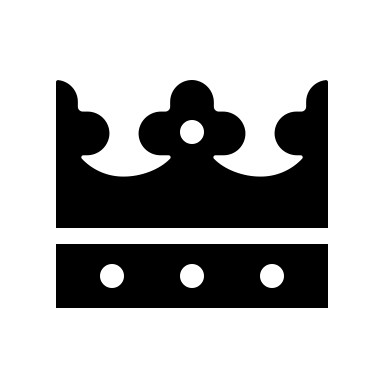 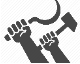 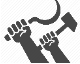 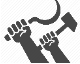 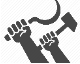 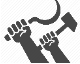 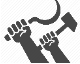 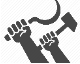 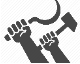 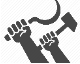 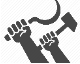 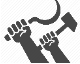 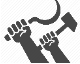 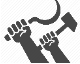 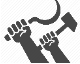 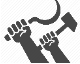 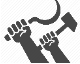 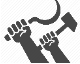 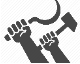 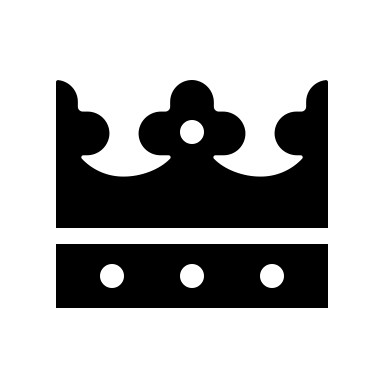 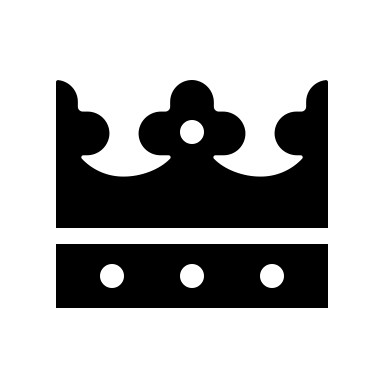 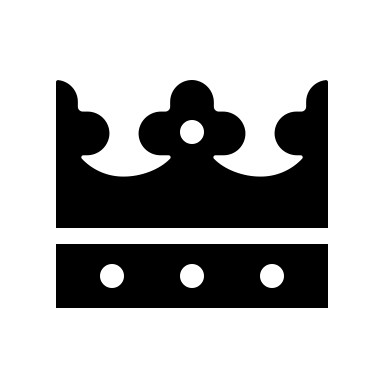 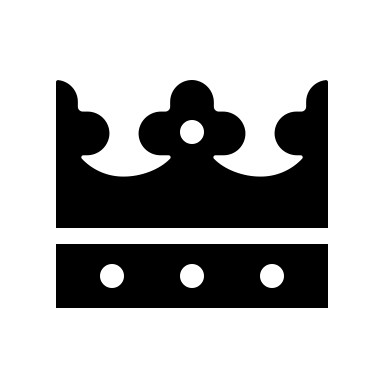 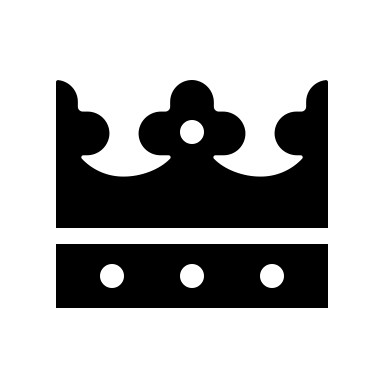 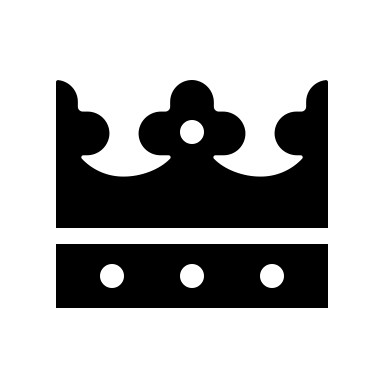 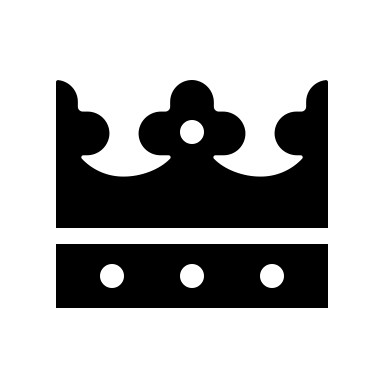 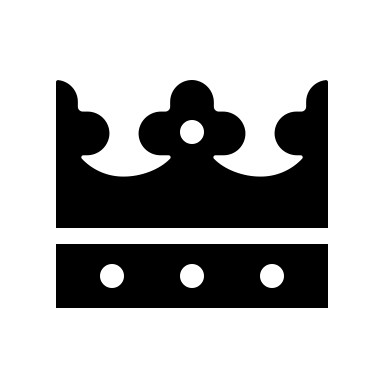 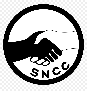 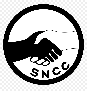 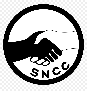 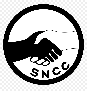 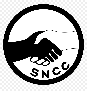 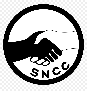 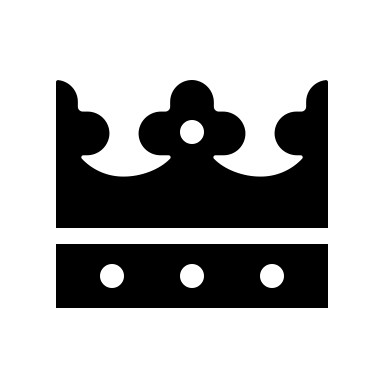 Unit 1: Stuart Britain and the Crisis of the Monarchy 1603-1702
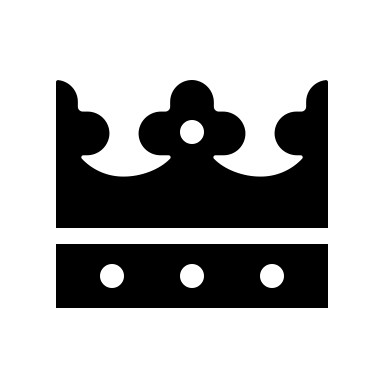 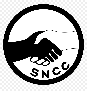 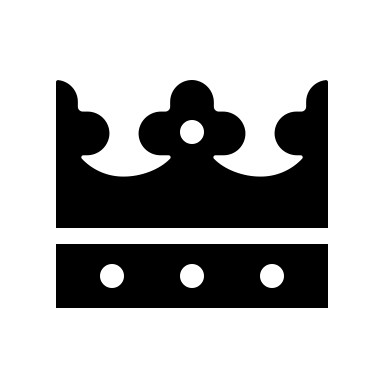 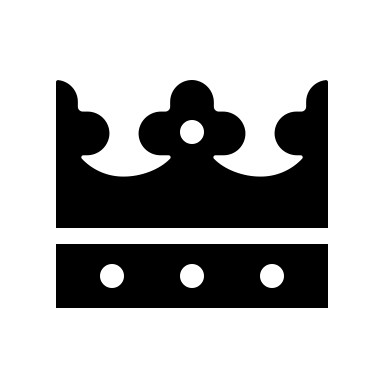 What was Britain’s monarchy like in 1702?
Unit 3: NEA Historical Investigation
Civil Rights in the USA
Why did it take so long to establish Civil Rights?
Why did the Tsar abdicate?
Why did the Provisional Government fail?
Why did the Bolsheviks seize power in October 1917?
How did the Communists consolidate their dictatorship?
How did the Communists try to spread their ideology across the world?
How successful were the Five Year Plans?
How successful was Collectivisation?
Why did the Stalin Cult develop?
What was the impact of the Great Terror?
What was the impact of the Great Terror?
Why did Stalin’s foreign policy change in the 1930s??
What was the impact of the Second World War on the USSR?
How did the USSR’s international position change?
What was High Stalinism?
What religious divisions emerged during the restoration?
How successfully did Stalin create a “Soviet Man”?
How important were key individuals in securing Civil Rights?
How important were key individuals in securing Civil Rights?
Research on the Civil Rights Movement in the USA
Why did Stalin succeed Lenin?
What was the Great Turn?
Why was James II overthrown?
How and why did the Whigs and Tories emerge?
How did William and Mary govern?
Unit 2: Russia 1917-1953: Revolution and Dictatorship
How was Russia ruled before the First World War?
How was Britain ruled in 1603?
What was the impact of Reconstruction?
What was the impact of the First World War on Russia?
What were the causes of the February Revolution?
Why did the Reds win the Civil War?
Why did the Communists face rebellions in 1921?
Why did Lenin have to introduce the NEP?
How suited were  James I and Charles to ruling England?
How did religion cause problems for James I and Charles I?
How did relations with parliament change between 1603 and 1629?
What caused the Civil War?
Why did Charles lose the Civil War?
Why was Charles I executed?
What religious and social divisions appeared after the Civil War?
How successfully did Cromwell achieve his aims?
Why was segregation established in the USA?
Historical Investigation completed
Why was the monarchy restored?
What was the restored monarchy  like?
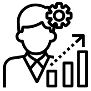 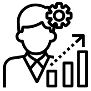 What political experiments took place during the interregnum?
Analyse interpretations
Analyse sources
Year
12
Year
13
[Speaker Notes: Background only]